ỦY BAN NHÂN DÂN QUẬN GÒ VẤP
TUẦN 2 – LỚP BỐN
MOÂN:KHOA HOÏC
KHOA HỌC 
BÀI 4
CAÙC CHAÁT DINH DÖÔÕNG COÙ TRONG THÖÙC AÊN 
VAI TROØ CUÛA CHAÁT BOÄT ÑÖÔØNG
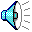 HOẠT ĐỘNG 1
Phân loại thức ăn
Em haõy suy nghĩ và keå teân 
caùc thöùc aên, ñoà uoáng 
em thöôøng duøng vaøo böõa saùng, tröa, toái?
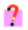 Bánh mì, hủ tiếu, bánh canh, xôi, bánh mì sandwich, hamburger , cơm tấm, uống sữa…
Buổi sáng :
Cơm, thịt kho, cá chiên, trứng chiên, rau xào, canh bí, ăn táo….
Buổi trưa:
Cháo gà, cơm sườn, thịt bò lúc lắc, cá kho, cánh gà chiên, rau luộc, canh đậu hũ, uống nước trái cây….
Buổi tối :
Nêu tên các thức ăn, đồ uống có nguồn gốc động vật và các thức ăn, đồ uống có nguồn gốc thực vật.
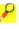 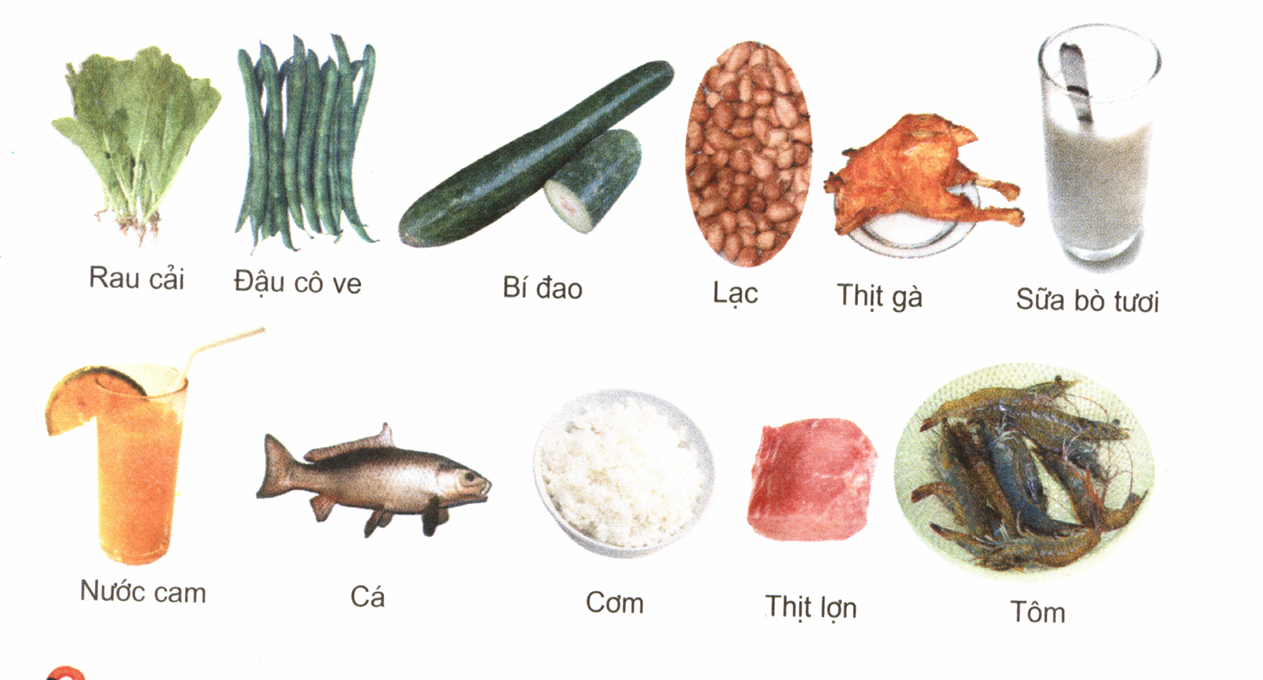 Caùc em quan saùt hình vaø xeáp teân caùc thöùc aên, ñoà uoáng vaøo ñuùng nhoùm sau:
√
√
√
√
√
√
√
√
√
√
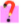 Người ta có thể phân loại          thức ăn theo cách nào khác ?
- Phân loại theo lượng các chất dinh dưỡng chứa nhiều hay ít trong thức ăn đó.
KẾT LUẬN :
Ngöôøi ta coù theå phaân loaïi thöùc aên theo các cách sau:
-Phân loại theo nguồn gốc : đó là thức ăn động vật hay thức ăn thực vật.
- Phân loại theo lượng các chất dinh dưỡng chứa nhiều hay ít trong thức ăn đó.
- Phân loại theo lượng các chất dinh dưỡng chứa nhiều hay ít trong thức ăn đó. Theo cách này có thể chia thức ăn thành 4 nhóm:
+ Nhóm thức ăn chứa nhiều chất bột đường.
+ Nhóm thức ăn chứa nhiều chất đạm.
+ Nhóm thức ăn chứa nhiều chất béo.
+ Nhóm thức ăn chứa nhiều vi-ta-min và chất khoáng.
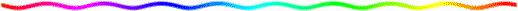 Hoaït ñoäng 2:
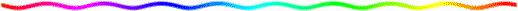 Vai troø cuûa chaát boät ñöôøng
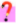 Kể tên các thức ăn chứa nhiều chất bột đường có trong hình 11 SGK.
Nêu vai trò của chất bột đường đối với cơ thể.
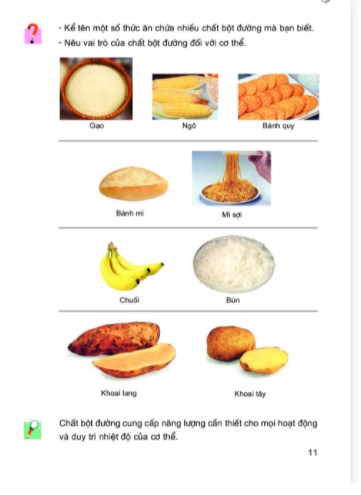 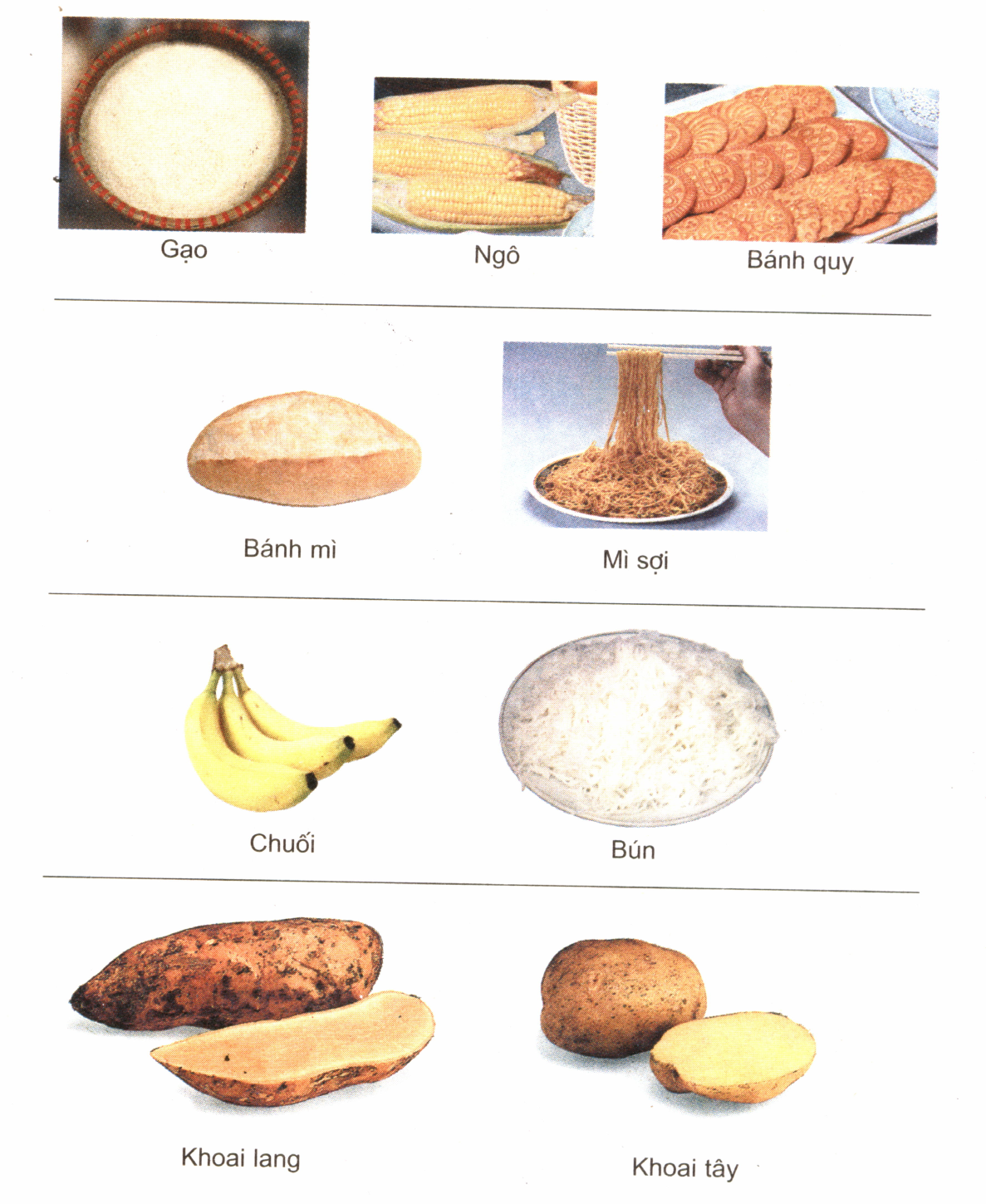 Moät soá thöùc aên chöùa nhieàu chaát boät ñöôøng laø: Gaïo, ngoâ, baùnh quy, baùnh mì, mì sôïi, chuoái, buùn, khoai lang, khoai taây,…
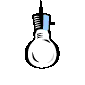 Kết luận
- Chất bột đường là nguồn cung cấp năng lượng chủ yếu cho cơ thể. Chất bột đường có nhiều ở gạo, ngô, bột mì, một số loại củ. 
    - Đường ăn cũng thuộc loại chất bột đường.